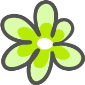 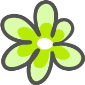 KHỞI ĐỘNG
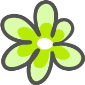 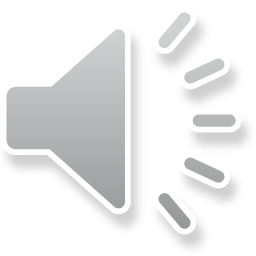 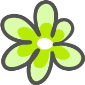 Các em quan sát tranh và trả lời câu hỏi?
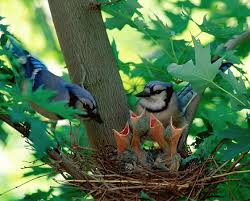 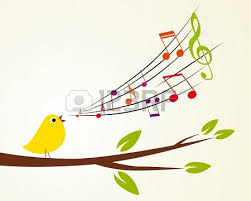 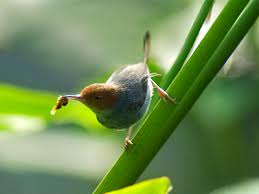 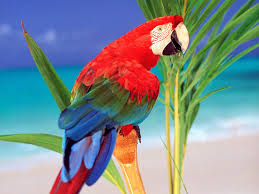 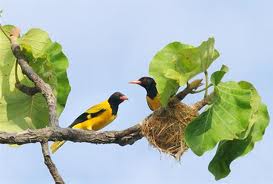 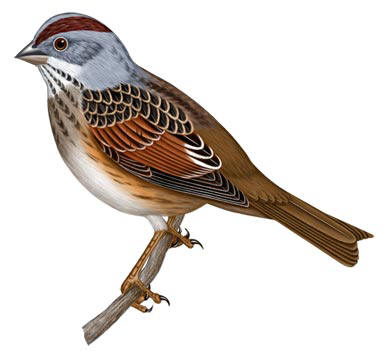 MÔN ÂM NHẠC
LỚP 2
Tiết 23: 	Học hát: Bài Chú chim nhỏ dễ thương
	  Nhạc Pháp
		Lời: Hoàng Anh
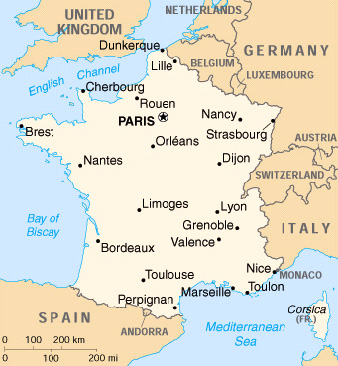 BẢN ĐỒ NƯỚC PHÁP
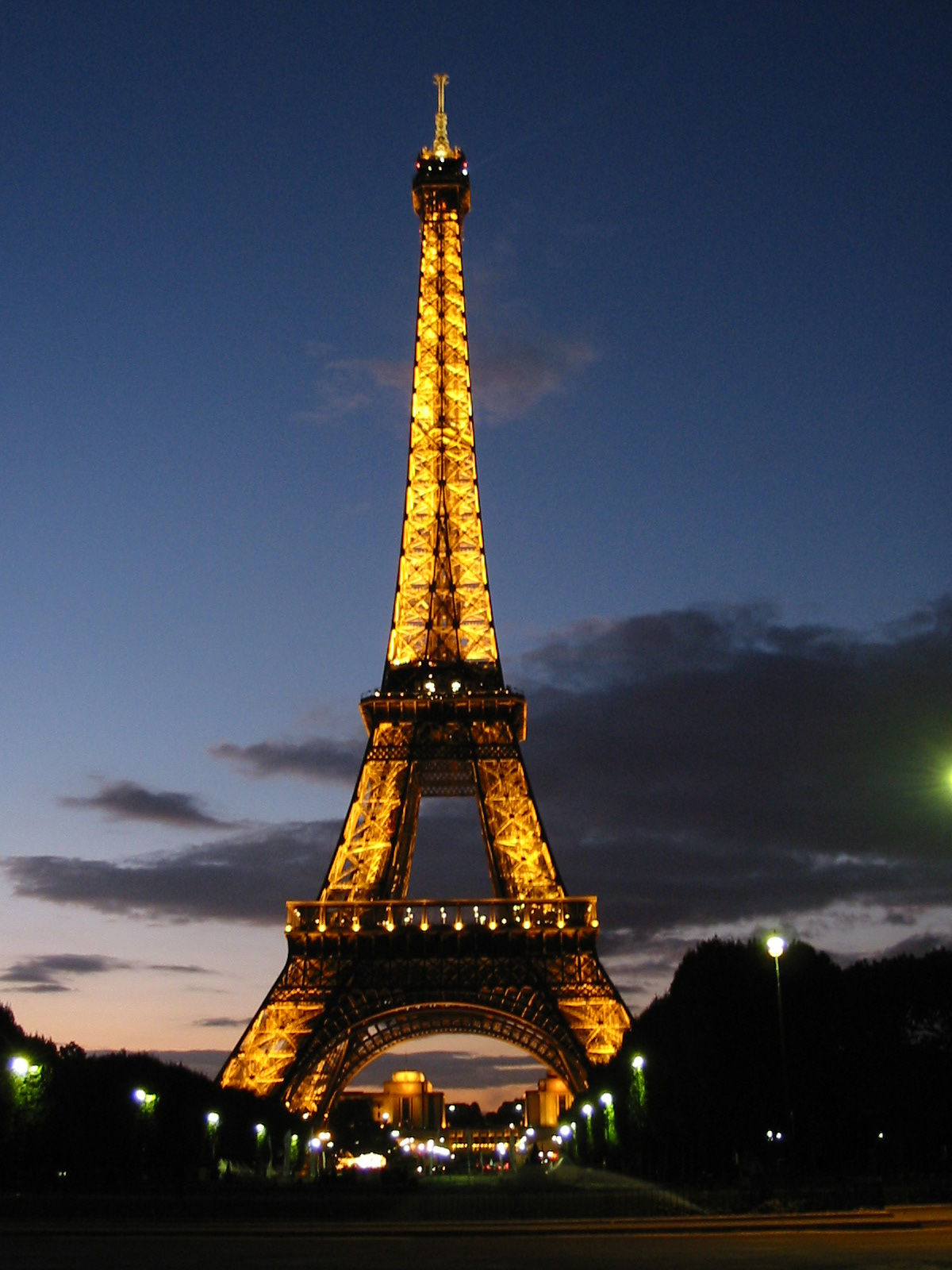 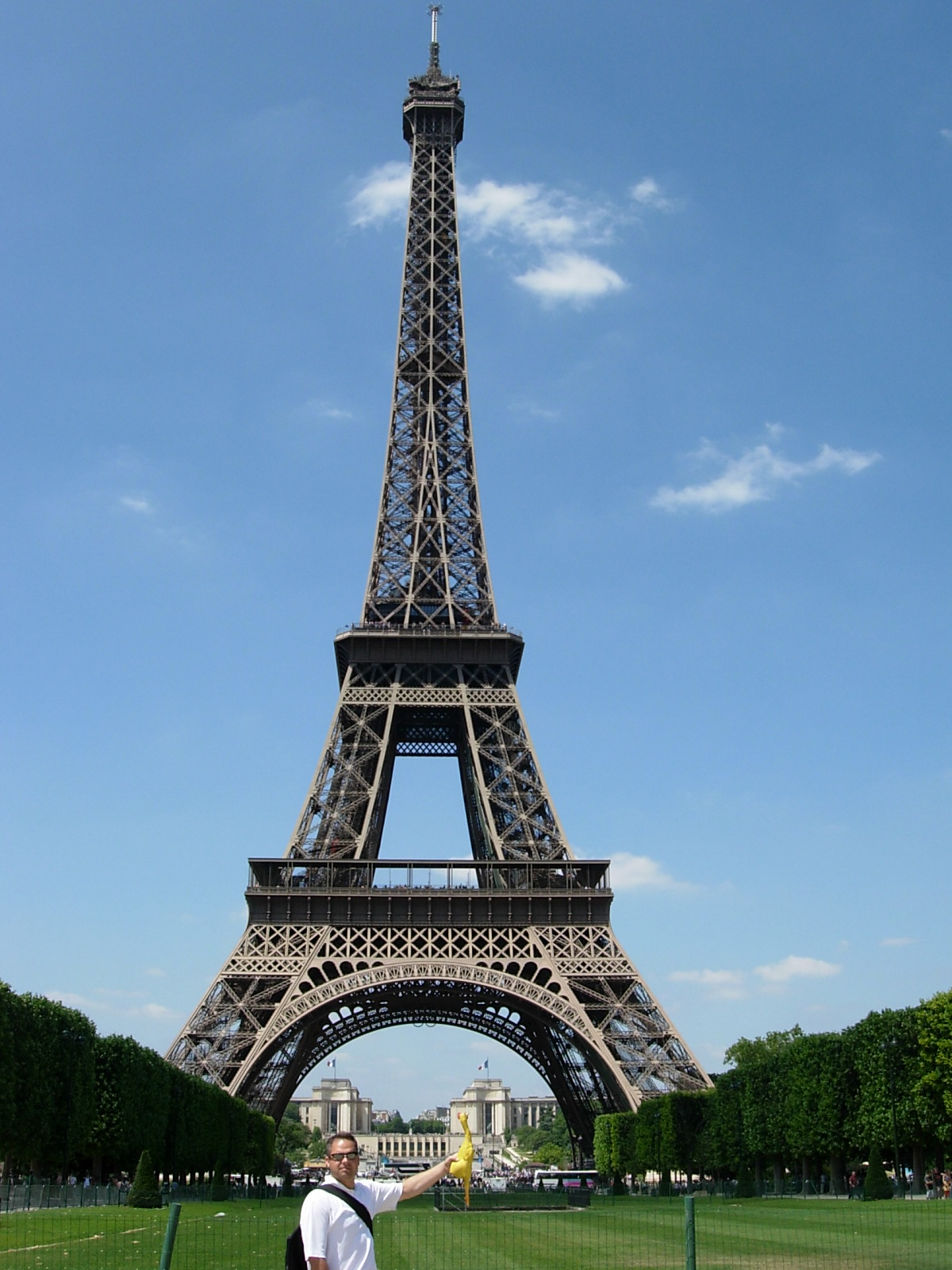 Thaùp Eiffel Buoåi Hoaøng Hoân Vaø
 Luùc Bình Minh
Nghe bài hát
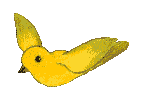 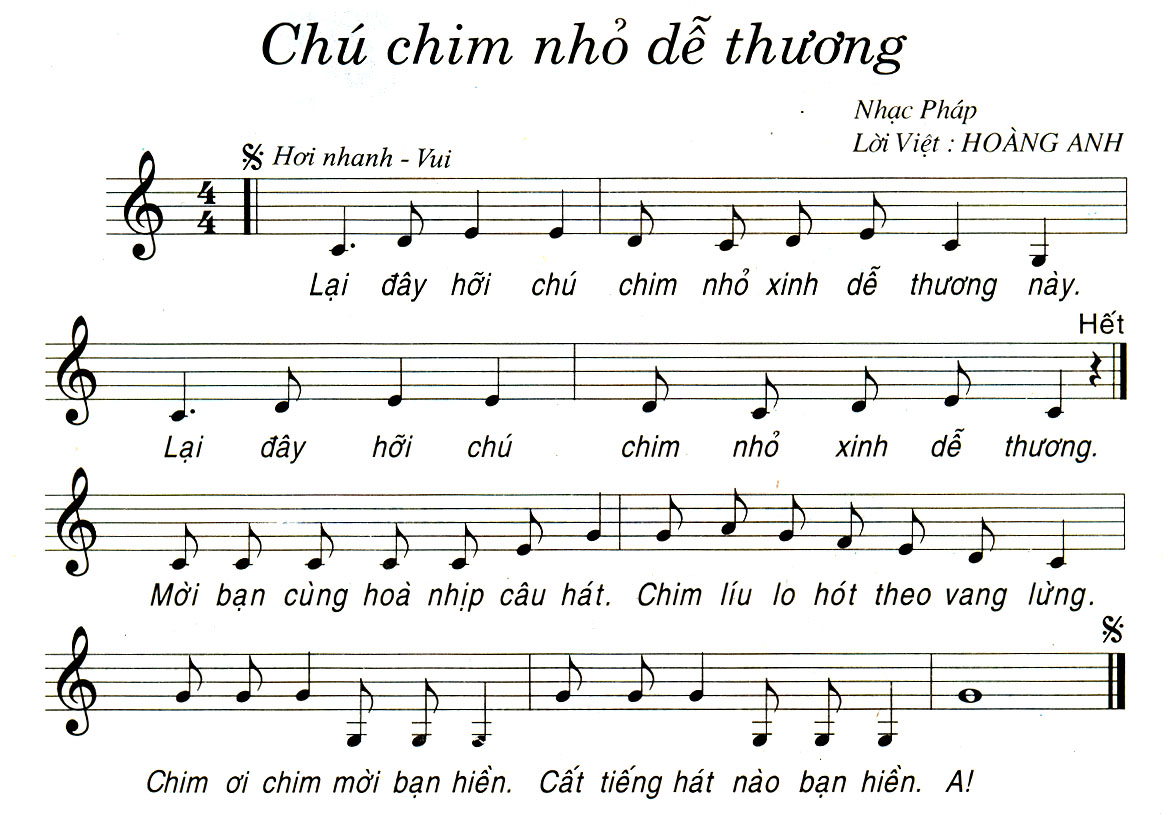 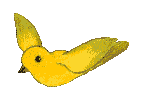 Bài : Chú chim nhỏ dễ thương
Nhạc : Pháp.
Lời : Hoàng Anh
Lại đây hỡi chú chim nhỏ xinh dễ thương này.
Lại đây hỡi chú chim nhỏ xinh dễ thương.
Mời bạn cùng hòa nhịp câu hát.
Chim líu lo hót theo vang lừng.
Chim ơi chim mời bạn hiền.
Cất tiếng hát nào bạn hiền. A!
Lại đây hỡi chú chim nhỏ xinh dễ thương này.
Lại đây hỡi chú chim nhỏ xinh dễ thương.
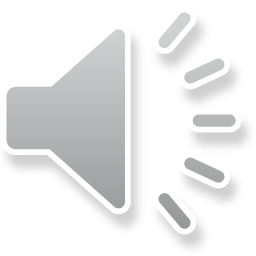 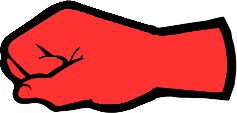 KHỞI ĐỘNG
GIỌNG
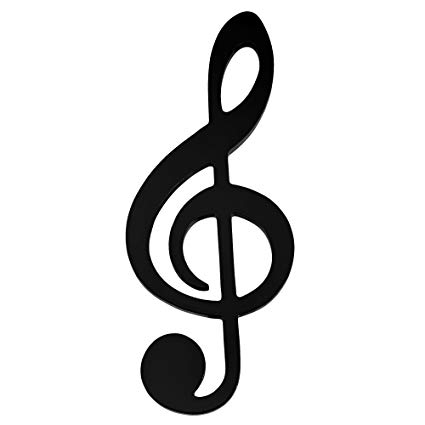 ĐÔ
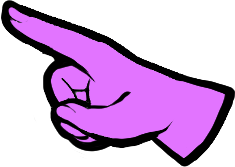 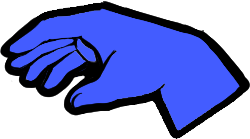 SI
LA
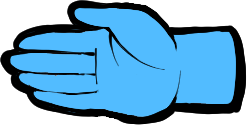 SON
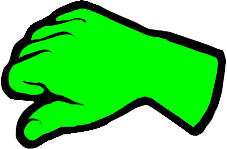 FA
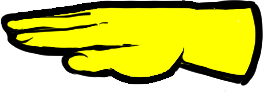 MI
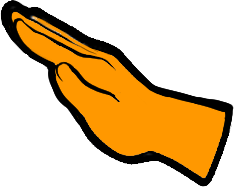 RÊ
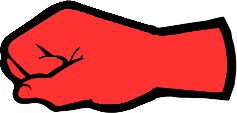 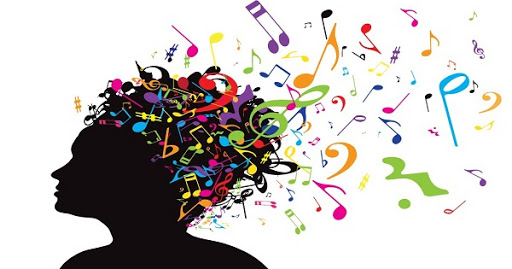 ĐÔ
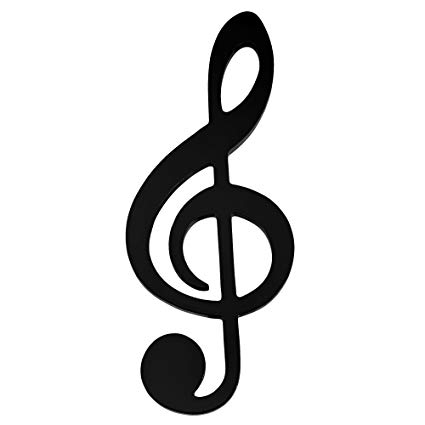 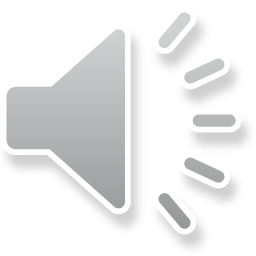 Tập hát từng câu:
Câu 1: Lại đây hỡi chú chim nhỏ xinh dễ thương này.
Câu 2: Lại đây hỡi chú chim nhỏ xinh dễ thương .
Câu 3: Mời bạn cùng hòa nhịp câu hát.
Câu 4: Chim líu lo hót theo vang lừng.
Câu 5: Chim ơi chim mời bạn hiền.
Câu 6: Cất tiếng hát nào bạn hiền. A!
Câu 7: Lại đây hỡi chú chim nhỏ xinh dễ thương này.
Câu 8: Lại đây hỡi chú chim nhỏ xinh dễ thương .
Hát cả bài:
   Lại đây hỡi chú chim nhỏ xinh dễ thương này
   Lại đây hỡi chú chim nhỏ dễ thương
   Mời bạn cùng hoà nhịp câu hát
   Chim líu lo hát theo vang lừng
   Chim ơi chim mời bạn hiền 
   Cất tiếng hát nào bạn hiền. A ! 
   Lại đây hỡi chú chim nhỏ xinh dễ thương này
   Lại đây hỡi chú chim nhỏ dễ thương
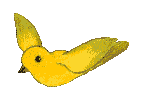 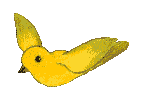 Hát kết hợp vỗ tay theo nhịp
Lại đây hỡi chú chim nhỏ xinh dễ thương này
   Lại đây hỡi chú chim nhỏ dễ thương
   Mời bạn cùng hoà nhịp câu hát
   Chim líu lo hát theo vang lừng
   Chim ơi chim mời bạn hiền 
   Cất tiếng hát nào bạn hiền. A ! 
   Lại đây hỡi chú chim nhỏ xinh dễ thương này
   Lại đây hỡi chú chim nhỏ dễ thương
Hát kết hợp vỗ tay theo phách
Lại đây hỡi chú chim nhỏ xinh dễ thương này
   Lại đây hỡi chú chim nhỏ dễ thương
   Mời bạn cùng hoà nhịp câu hát
   Chim líu lo hát theo vang lừng
   Chim ơi chim mời bạn hiền 
   Cất tiếng hát nào bạn hiền. A - ! 
   Lại đây hỡi chú chim nhỏ xinh dễ thương này
   Lại đây hỡi chú chim nhỏ dễ thương
VẬN DỤNG- TRẢI NGHIỆM:
Ở nhà các em học thuộc bài hát, tập gõ đệm theo phách và nhịp.
Chuẩn bị bài học tiếp theo
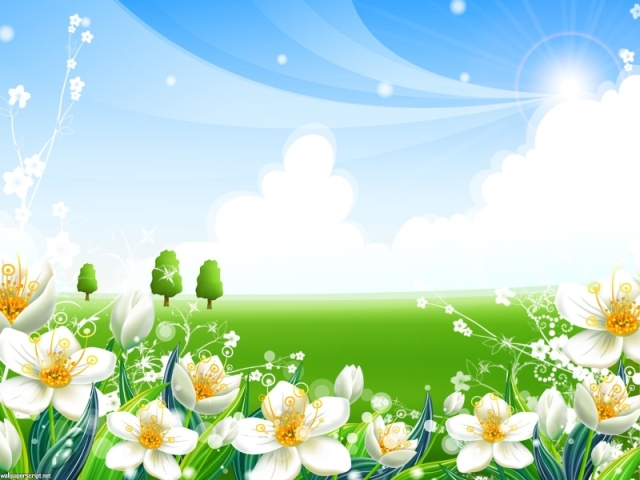 KẾT THÚC TIẾT HOC.
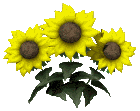 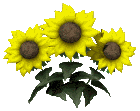